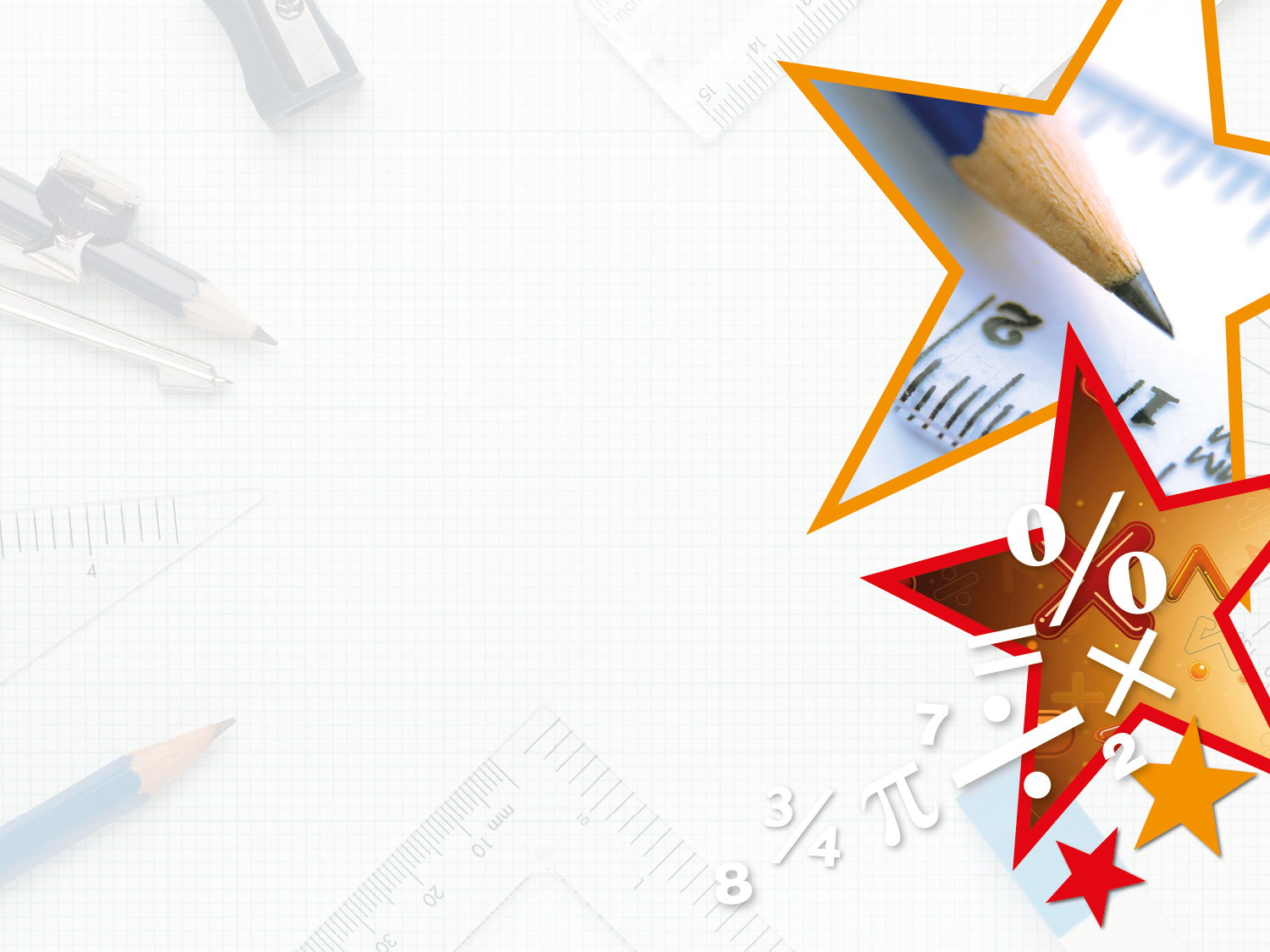 Year 3/4 – Summer Block 5 – Mass and Capacity

02/04.20 

Year 3
 Lo: I can measure capacity  1
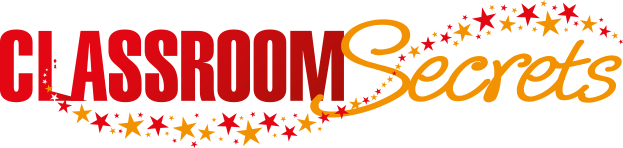 © Classroom Secrets Limited 2018
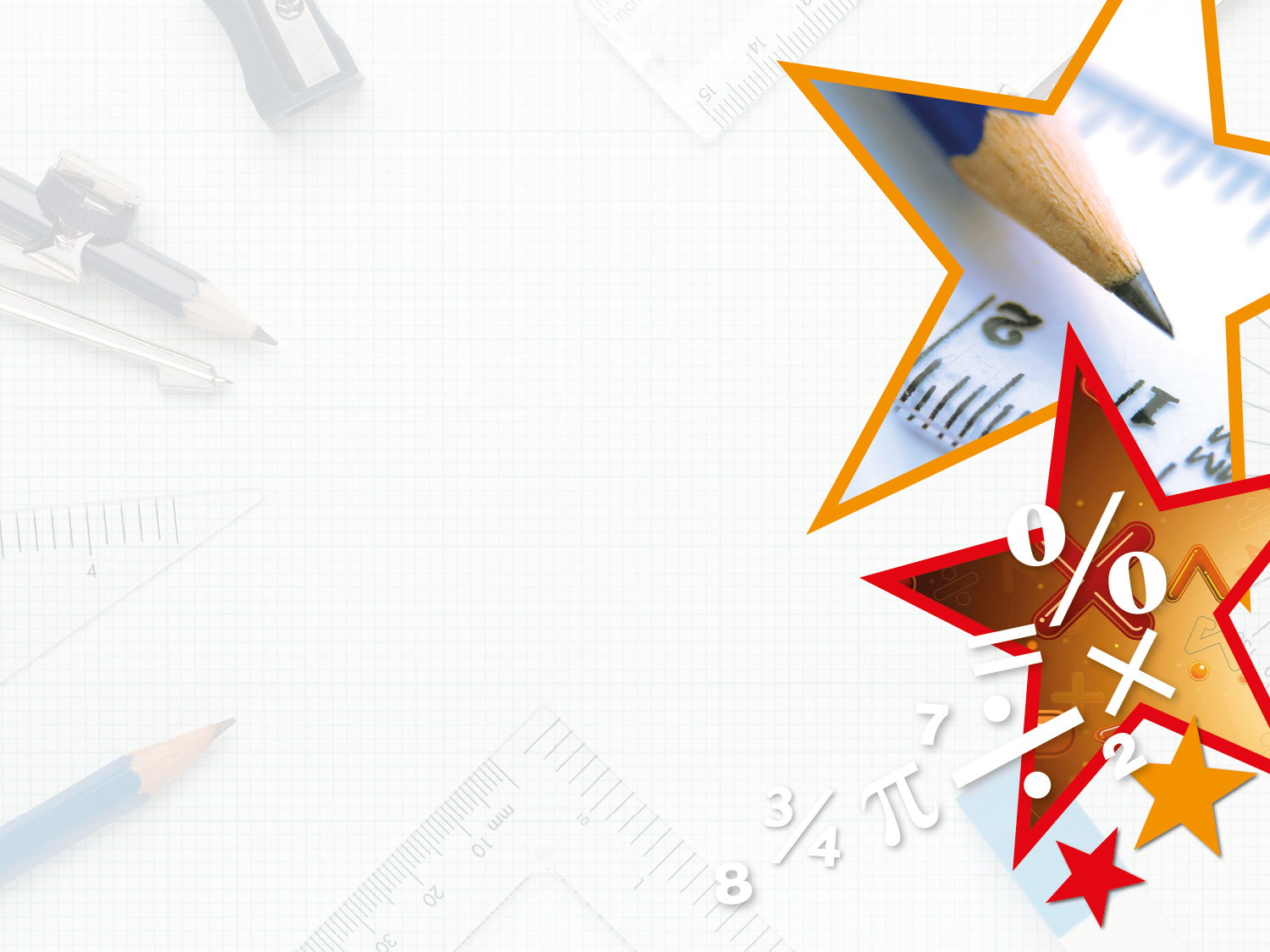 Introduction

Complete the missing numbers in these sequences.
A
B
C
Y3
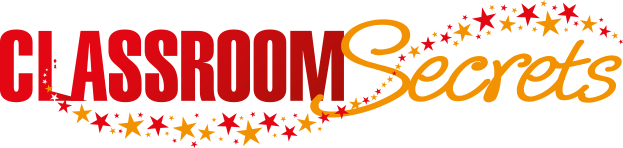 © Classroom Secrets Limited 2018
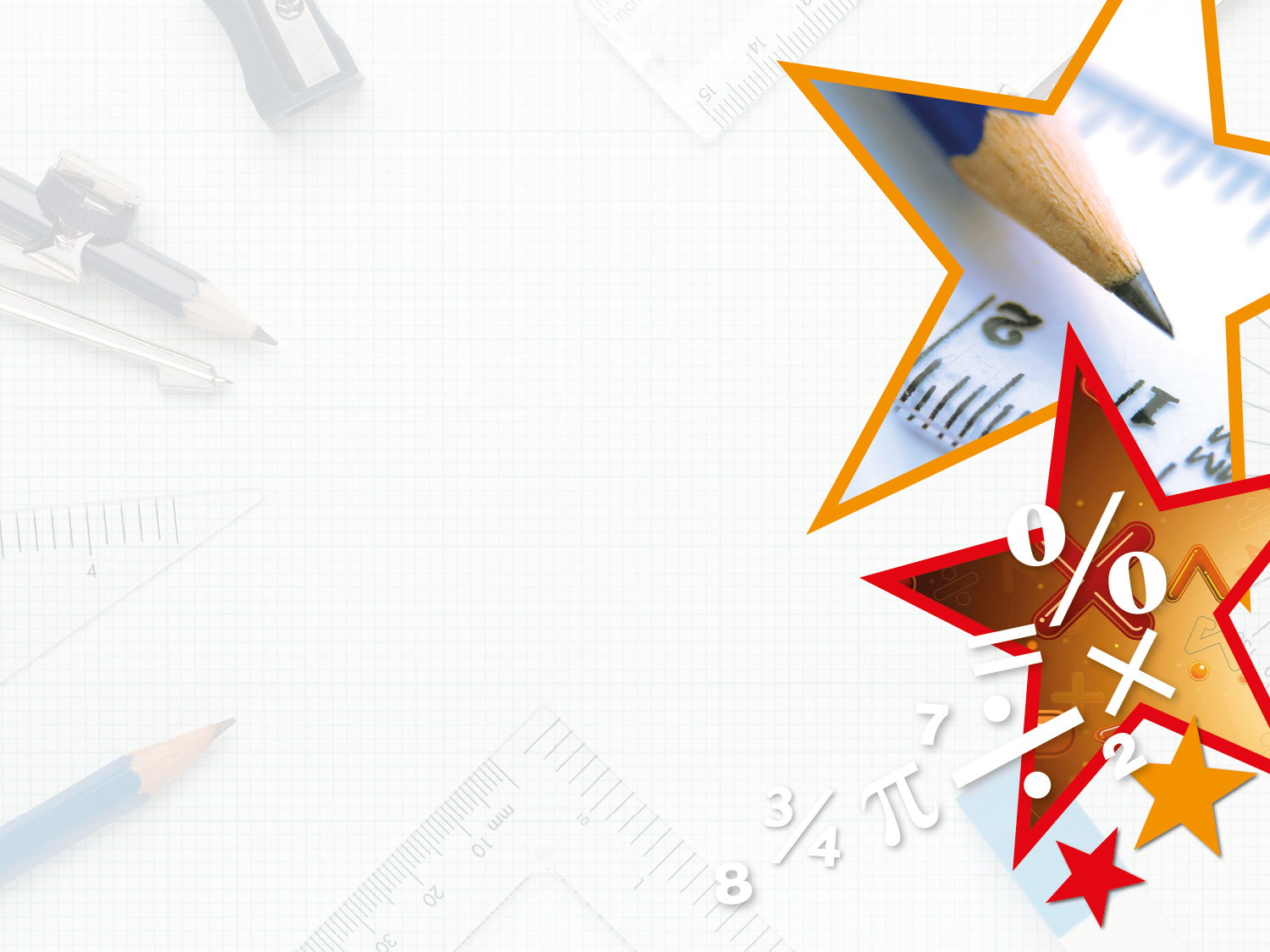 Introduction

Complete the missing numbers in these sequences.
A
B
C
Y3
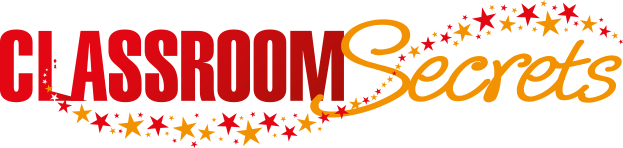 © Classroom Secrets Limited 2018
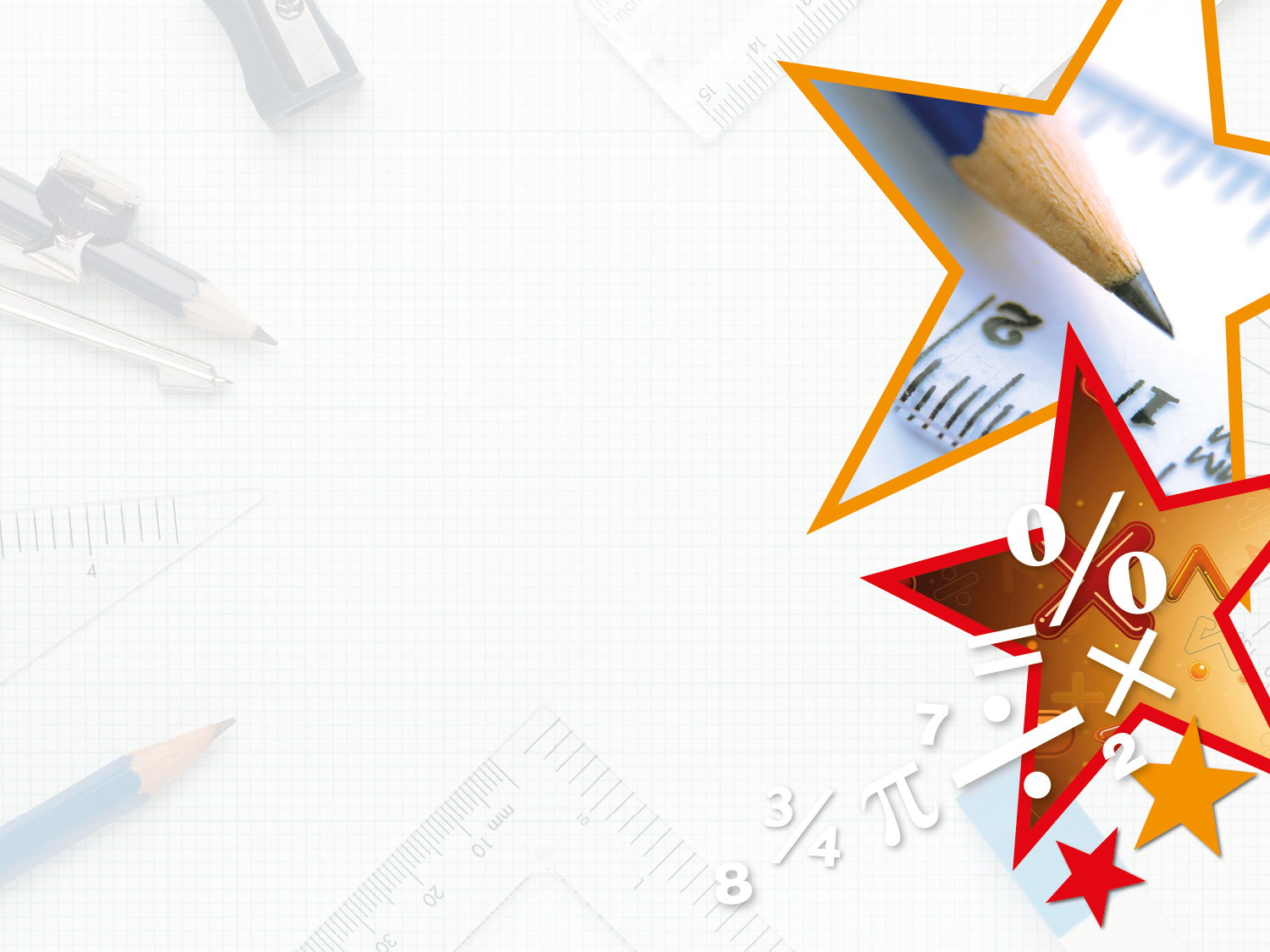 Varied Fluency 1

Complete the sentence.












The capacity is               millilitres.
Y3
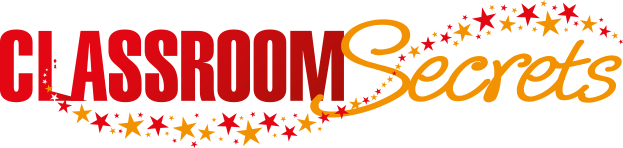 © Classroom Secrets Limited 2018
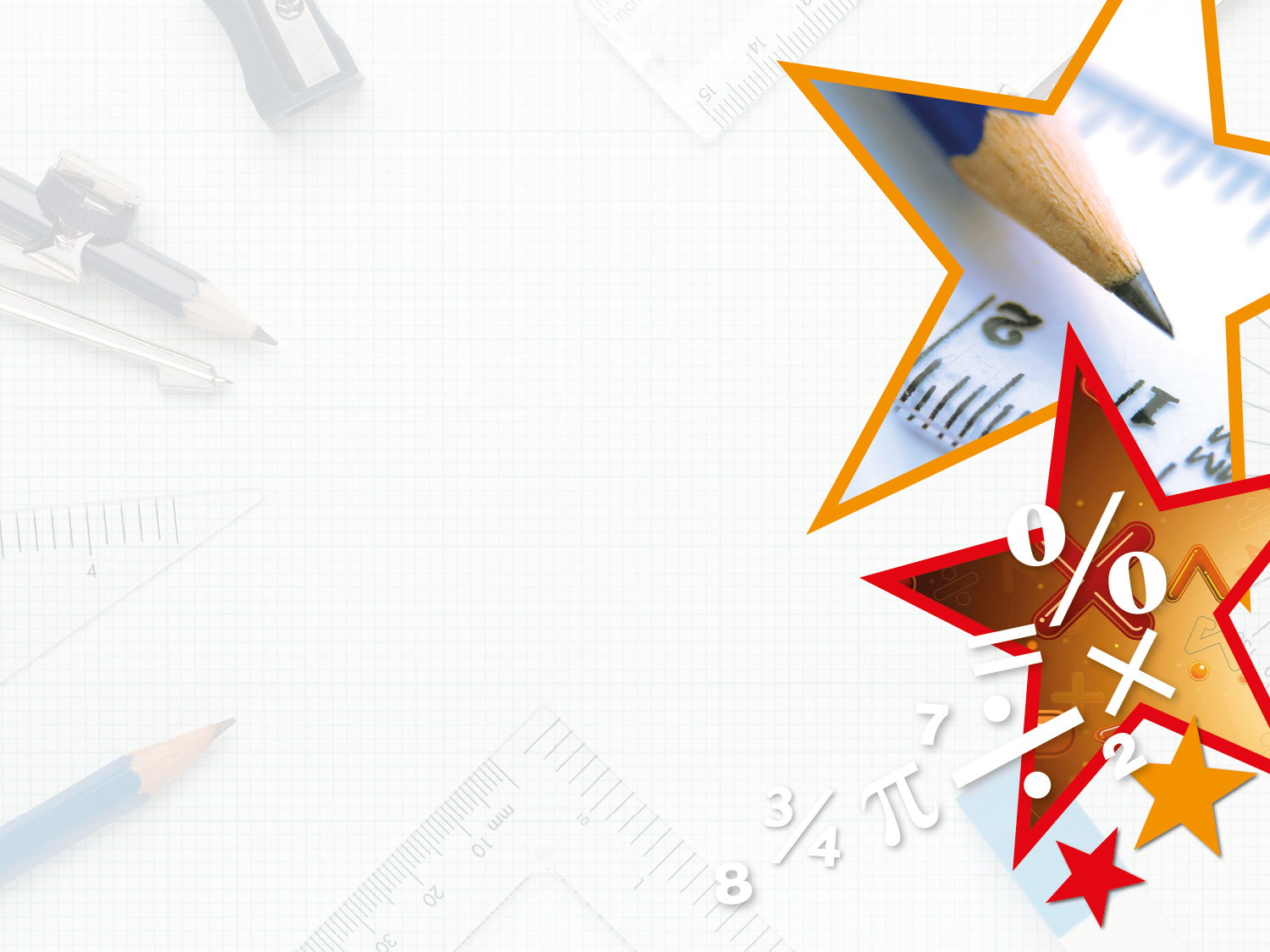 Varied Fluency 1

Complete the sentence.












The capacity is               millilitres.
250
Y3
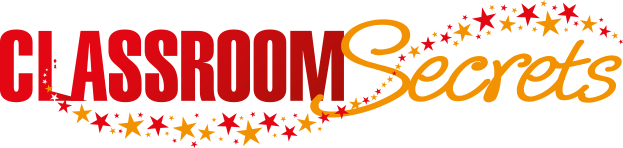 © Classroom Secrets Limited 2018
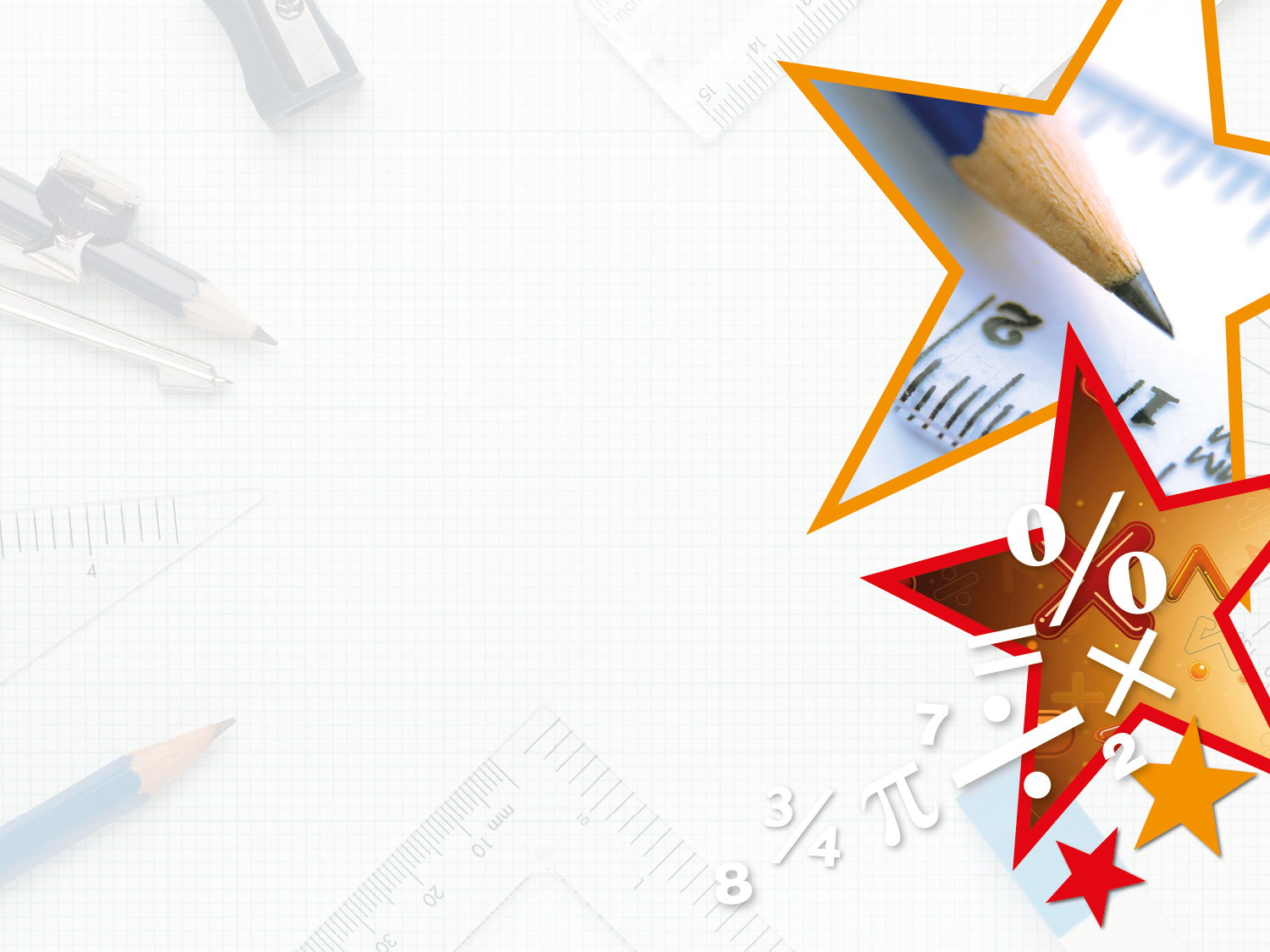 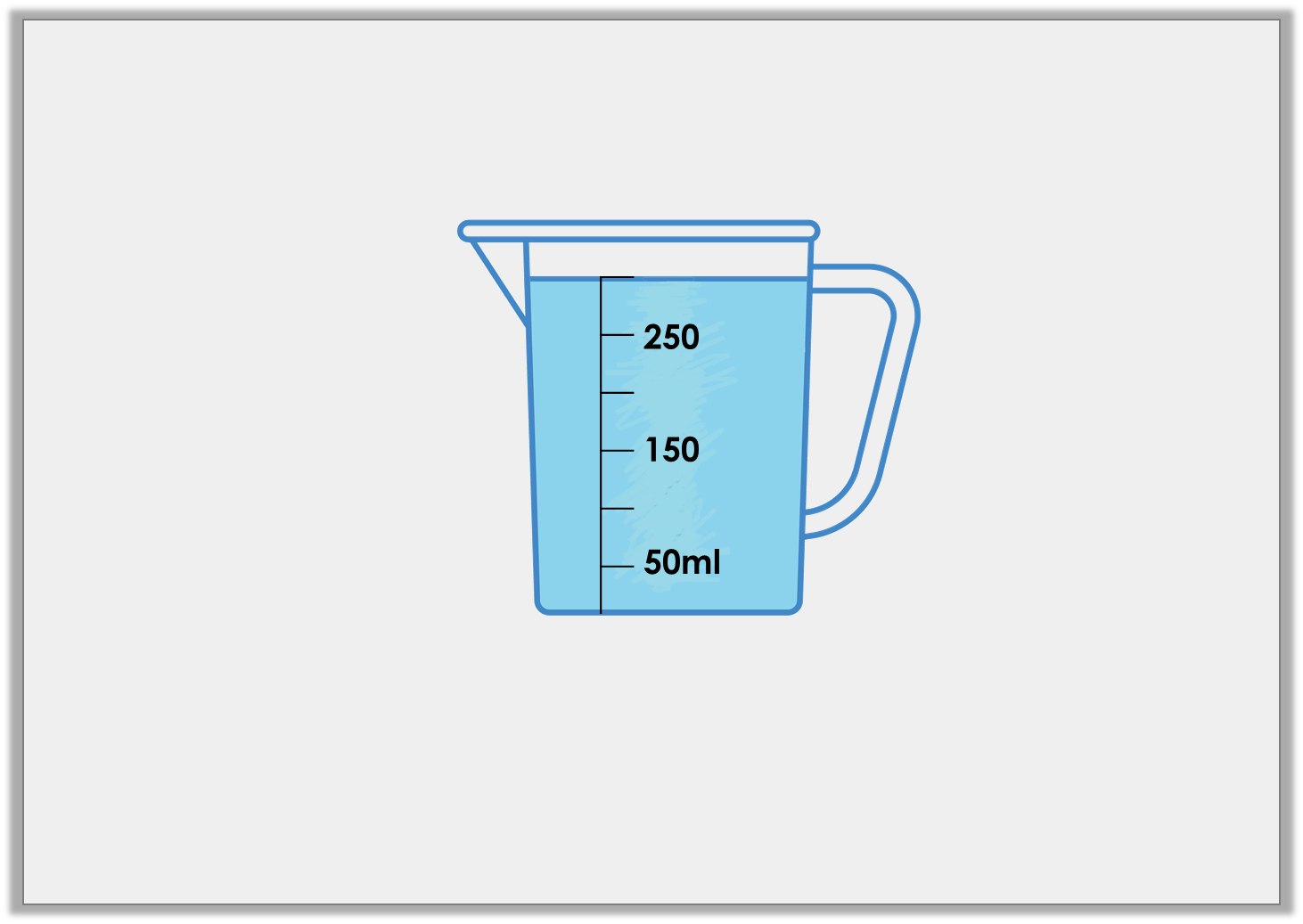 Varied Fluency 2

True or false? There are 300ml of liquid in the jug below.
Y3
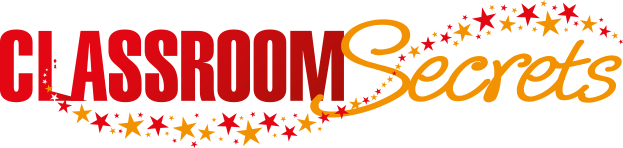 © Classroom Secrets Limited 2018
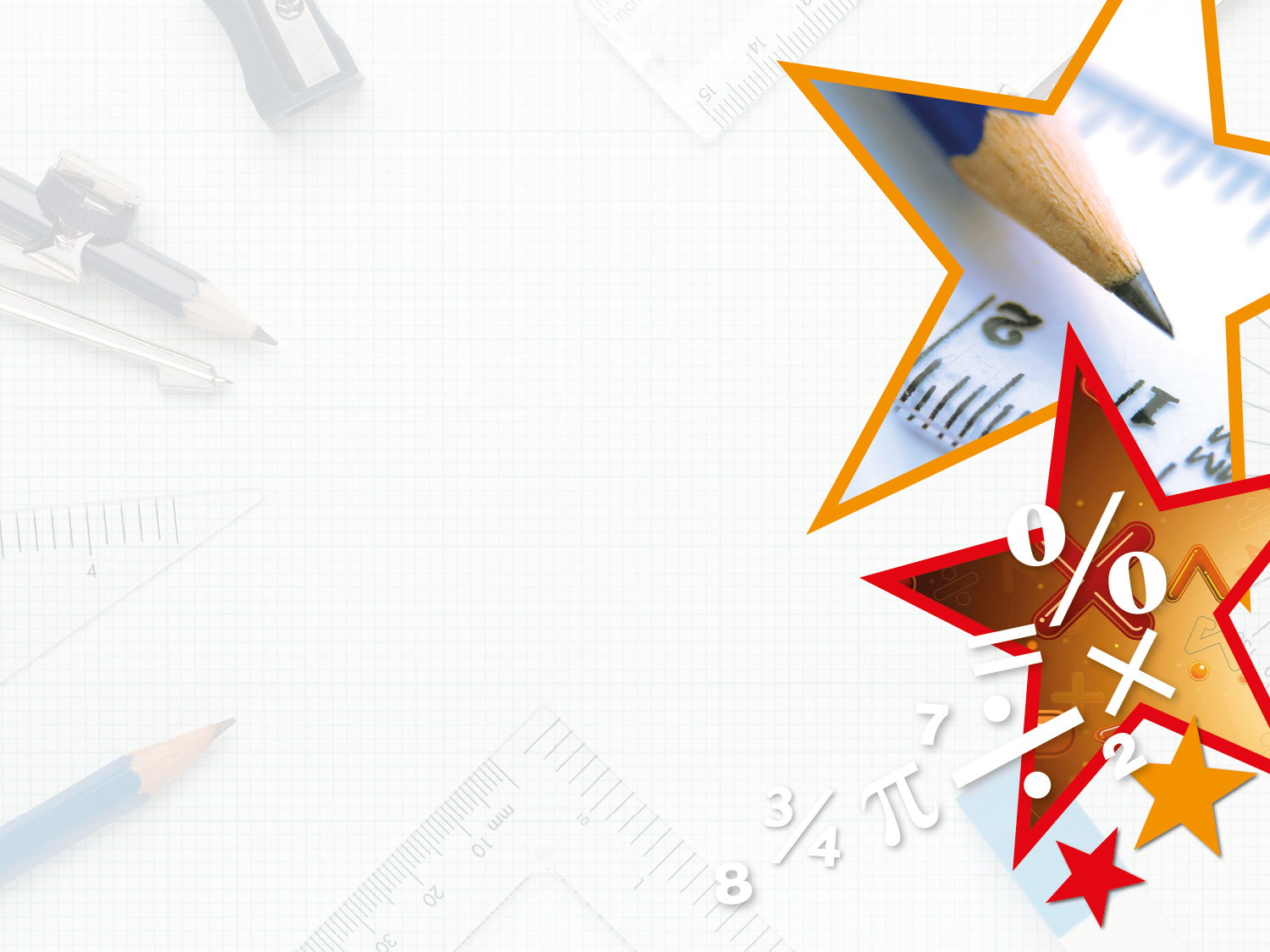 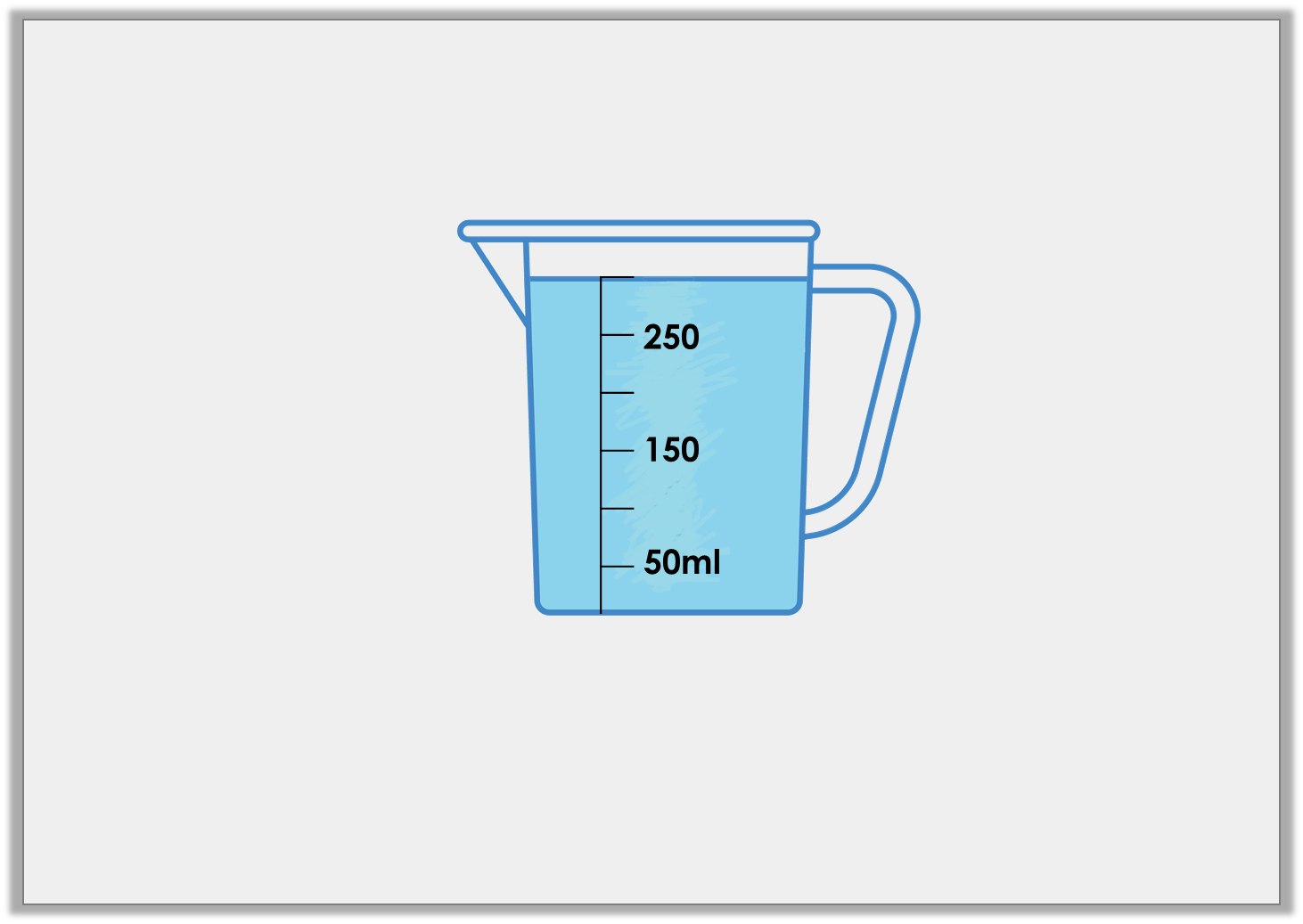 Varied Fluency 2

True or false? There are 300ml of liquid in the jug below.












True
Y3
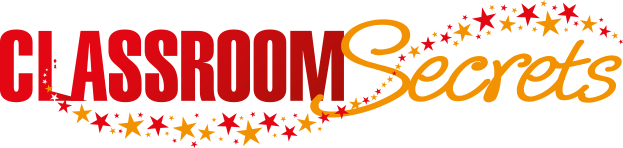 © Classroom Secrets Limited 2018
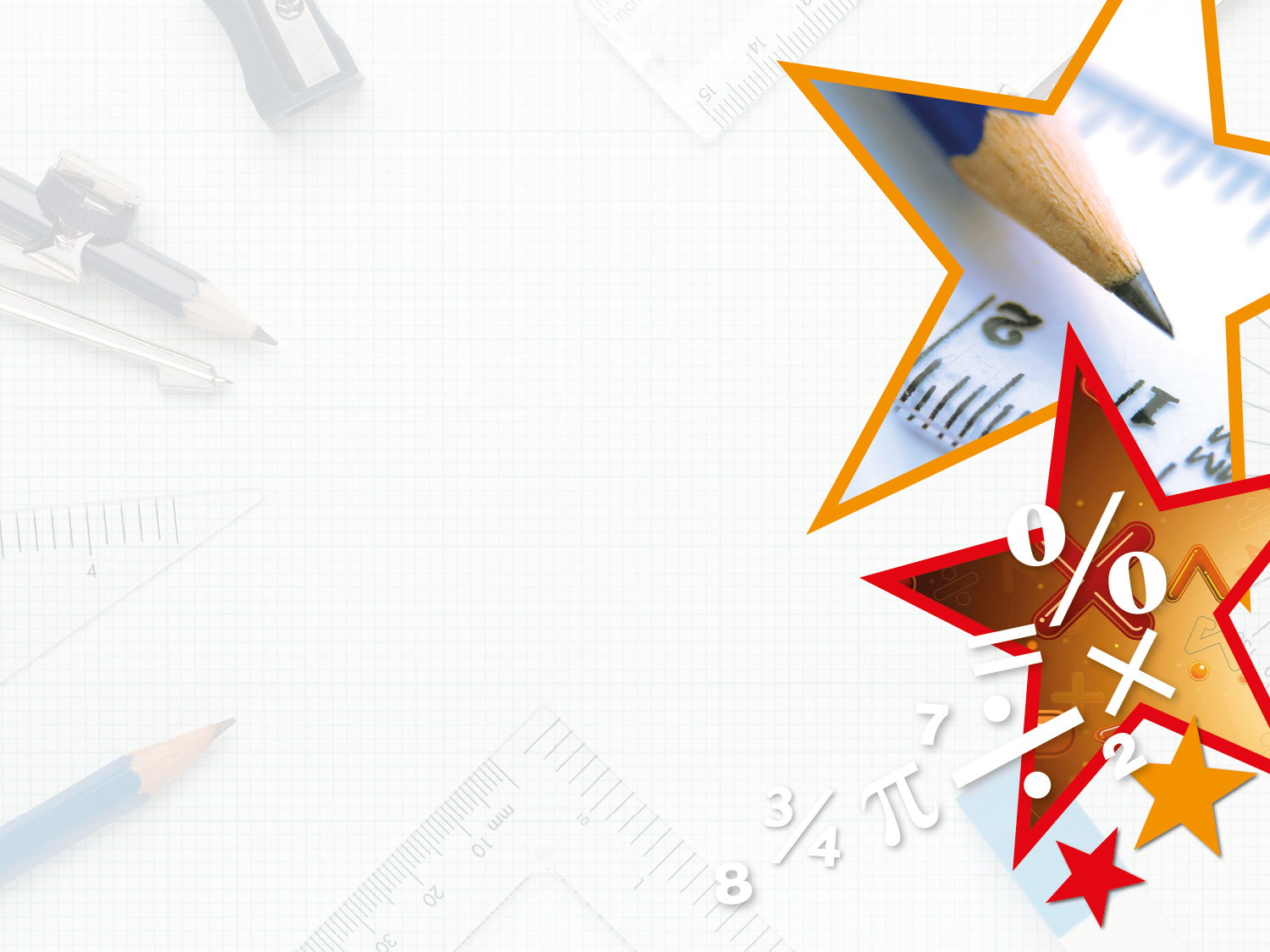 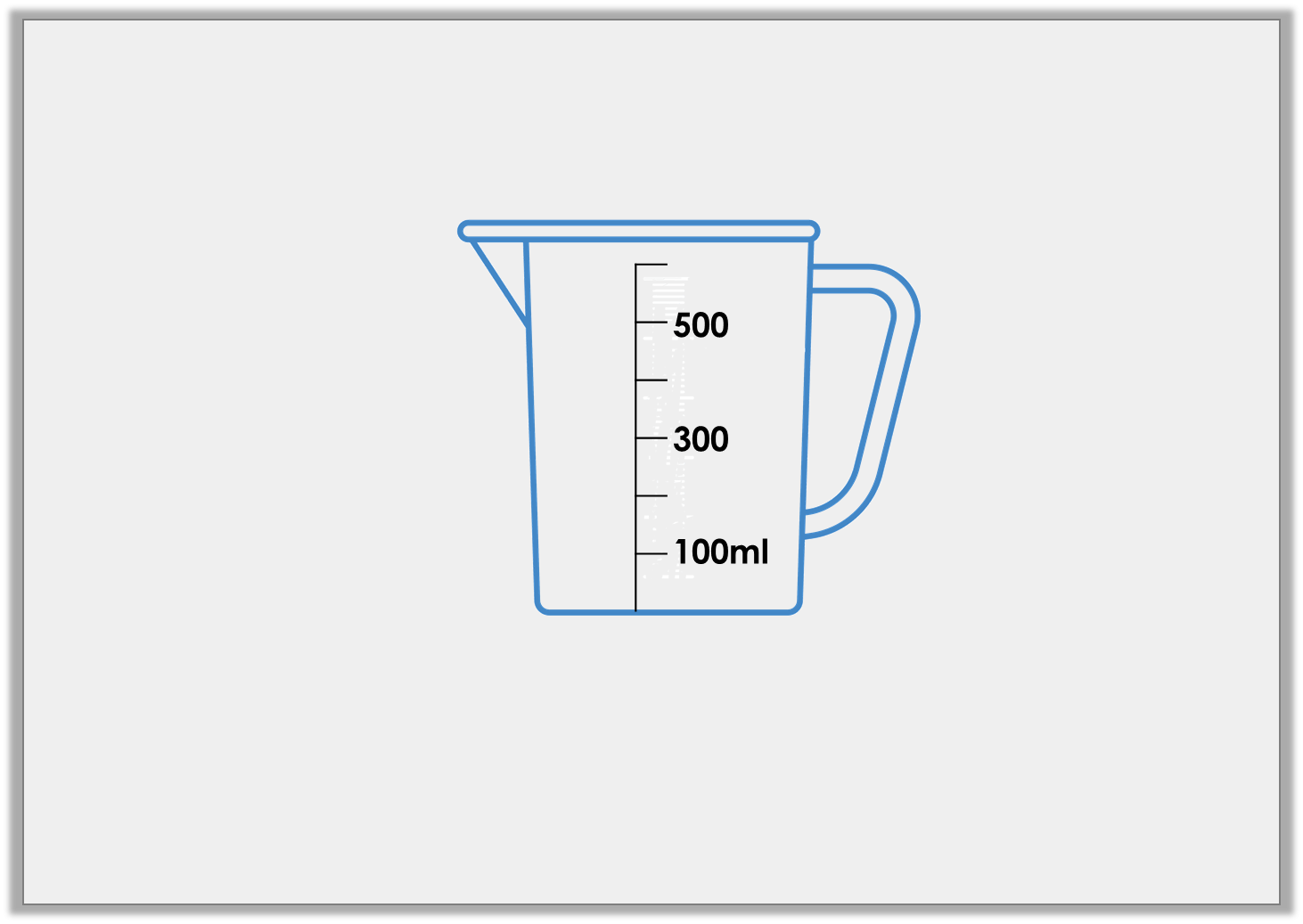 Varied Fluency 3

Draw an arrow to show the water level for a volume of 200ml.
Y3
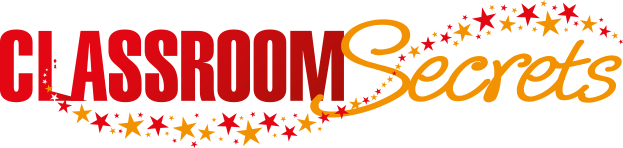 © Classroom Secrets Limited 2018
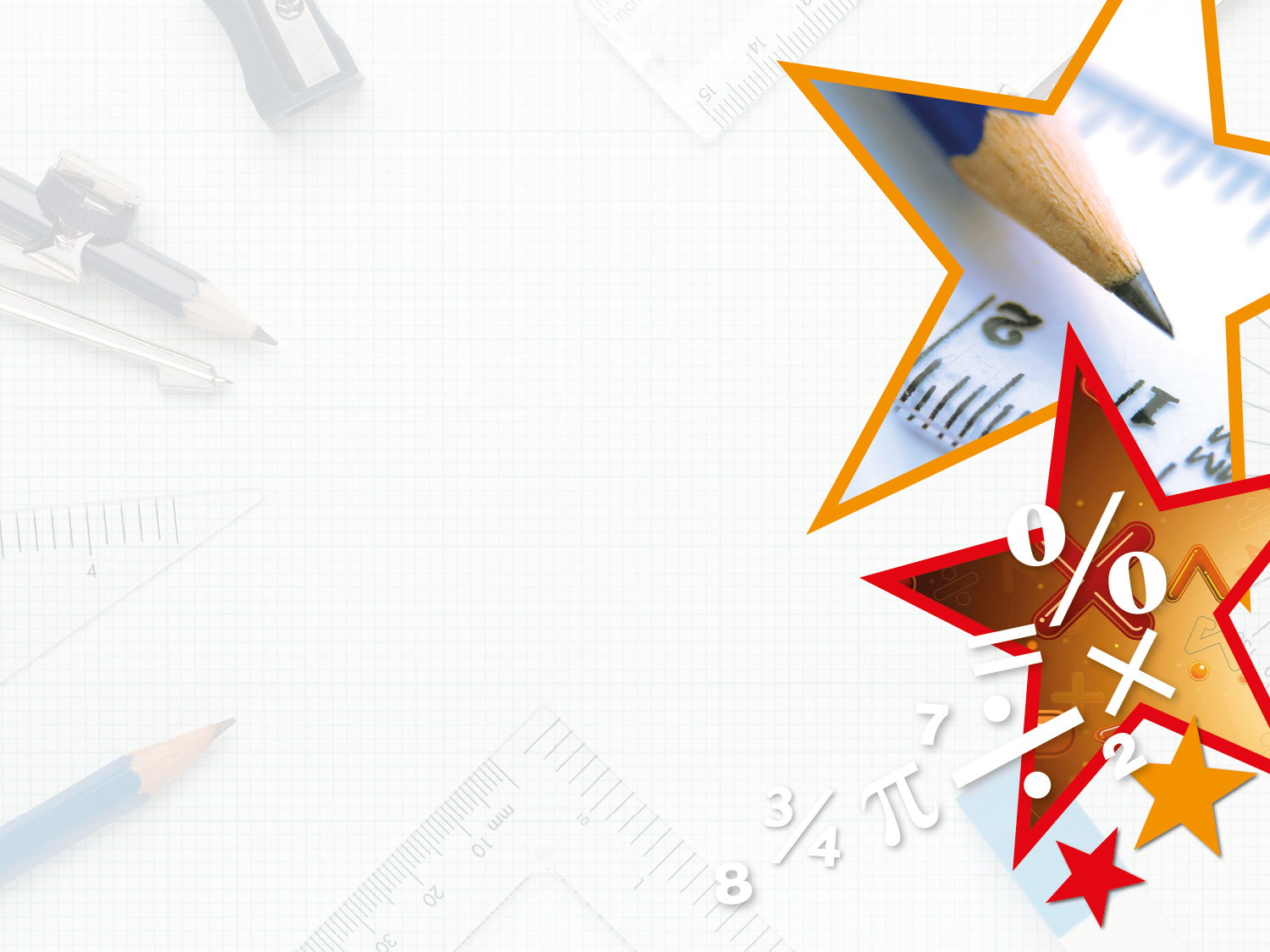 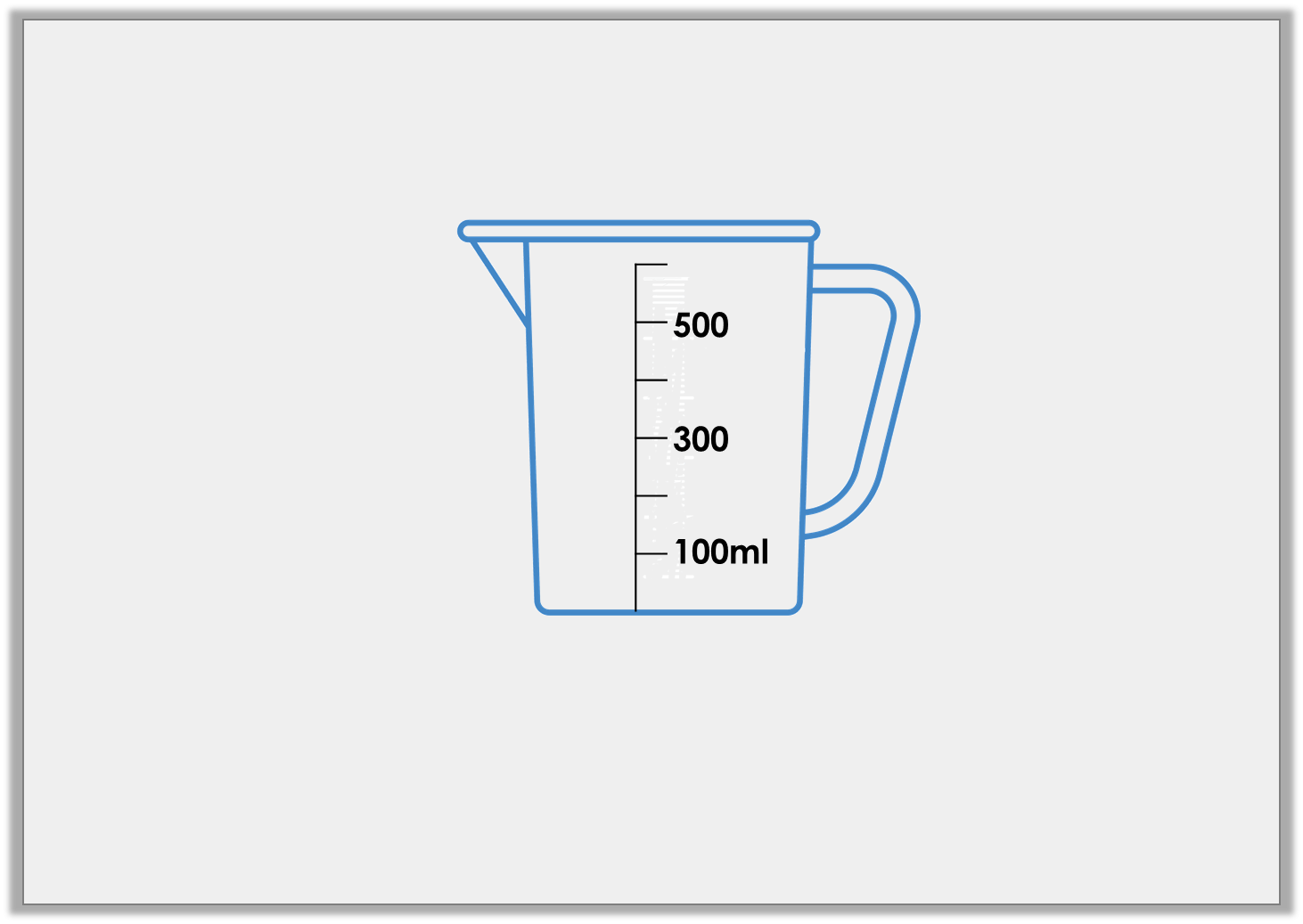 Varied Fluency 3

Draw an arrow to show the water level for a volume of 200ml.
Y3
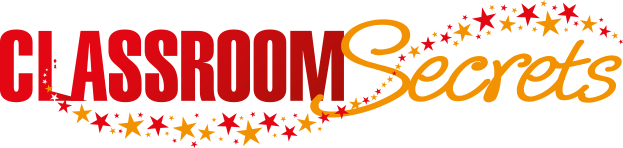 © Classroom Secrets Limited 2018
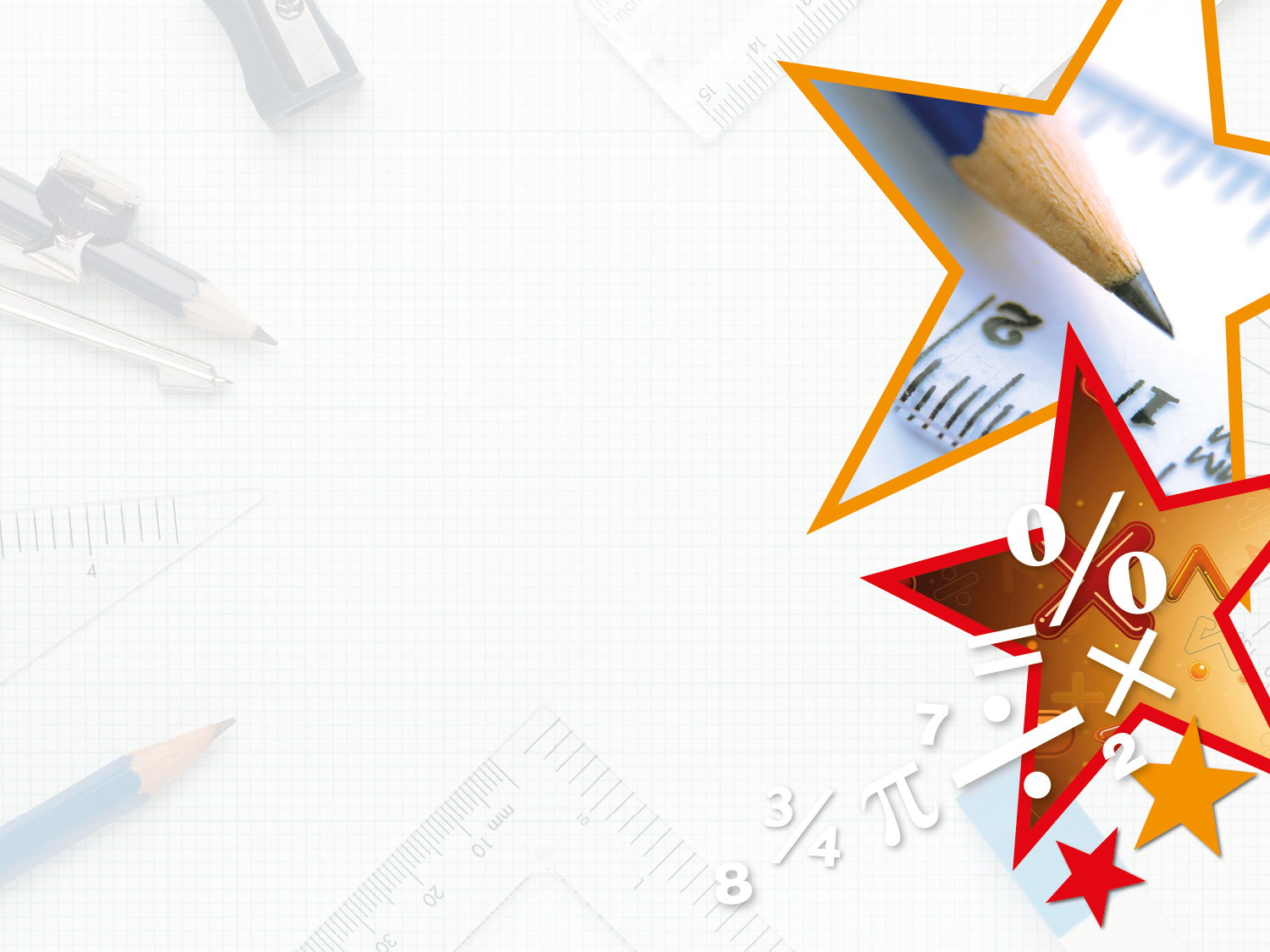 Varied Fluency 4

Match the volumes to the correct containers.
A
B
C
200ml
3LL
150ml
Y3
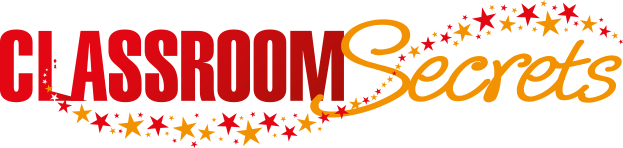 © Classroom Secrets Limited 2018
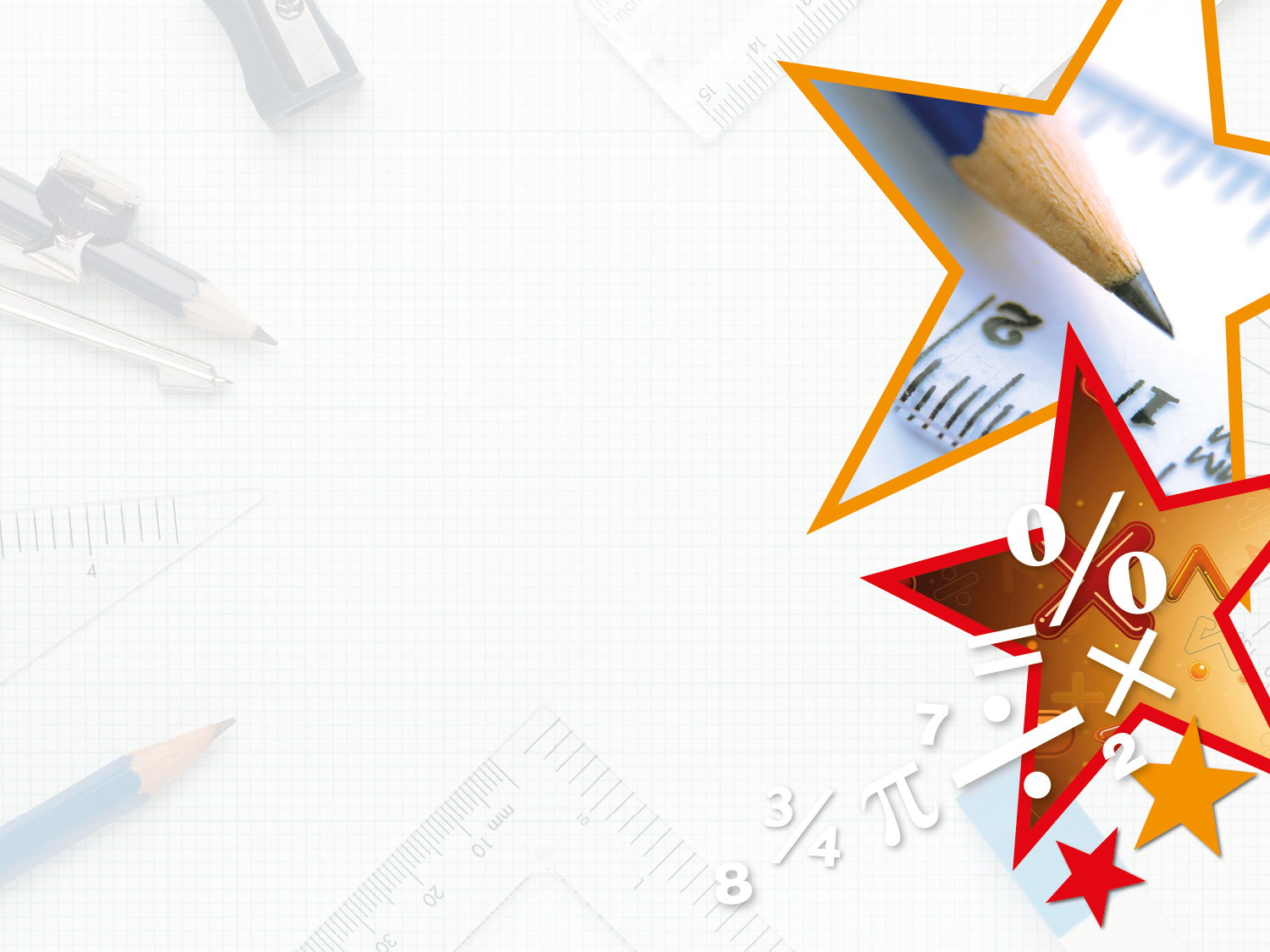 Varied Fluency 4

Match the volumes to the correct containers.
A
B
C
200ml
3LL
150ml
Y3
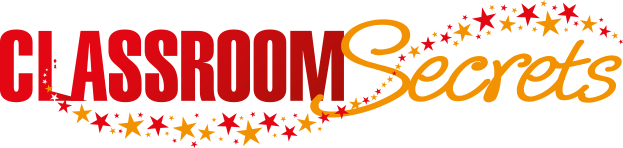 © Classroom Secrets Limited 2018